Un pas de plus vers mon hygiène numérique
Delphine Malassingne – ekino
Paris Web – octobre 2017
Un atelier entre nous
Débutant·e·s
Chaque pas compte
Pragmatique plutôt que l’excellence
Pistes à suivre aujourd’hui ou plus tard
ekino. |  @nissone  |  #ParisWeb
2
Un atelier entre nous
Débutant·e·s
Merci Matthias et aeris
ekino. |  @nissone  |  #ParisWeb
3
Pourquoi l’hygiène numérique
ekino. |  @nissone  |  #ParisWeb
4
Données personnelles
Je n’ai rien à cacher
Surveillance de masse
Analyse prédictive et manipulation
Bulles de filtrage
ekino. |  @nissone  |  #ParisWeb
5
Exemples
Vie privée (opinions politiques, religieuses, intimité, etc.)
Protection de mes contacts : journalistes, médecins, fêtards, etc. ; ressortissants de pays hostiles à des opinions politiques, des orientations sexuelles, etc. 
Trackers d’activité et assurance
Facebook a influencé l’humeur de panels d’utilisateurs grâce à des contenus filtrés
La grossesse d’une ado détectée et révélée avant que son père ne soit au courant
Le fait de se sentir surveillé comme frein à la créativité
Etc.
ekino. |  @nissone  |  #ParisWeb
6
Lorsque vous dites « le droit à la vie privée ne me préoccupe pas, parce que je n'ai rien à cacher », cela ne fait aucune différence avec le fait de dire « Je me moque du droit à la liberté d'expression parce que je n'ai rien à dire », ou « de la liberté de la presse parce que je n'ai rien à écrire ».Edward Snowden
When you say I don't care about the right to privacy because I have nothing to hide, that is no difference than saying 'I don't care about freedom of speech because I have nothing to say' or freedom of the press because I have nothing to write..“Citizenfour”,  de Laura Poitras – https://fr.wikipedia.org/wiki/Citizenfour
ekino. |  @nissone  |  #ParisWeb
7
Pour aller plus loin sur l’hygiène numérique
Je n’ai rien à cacher http://jenairienacacher.fr/ 
Livre : « Surveillance:// » de Tristan Nitothttp://standblog.org/blog/pages/Surveillance
« Guide d’Hygiène numérique version 2016 » par Genmahttps://blog.genma.fr/?Guide-d-Hygiene-numerique-version-2016 
Livre : « La face cachée d'Internet » de Rayna Stamboliyska : http://www.editions-larousse.fr/la-face-cachee-d-internet-hackers-dark-net-9782035936417
ekino. |  @nissone  |  #ParisWeb
8
Se protéger
Des entreprises trop curieuses
Des vols physiques
Du piratage
ekino. |  @nissone  |  #ParisWeb
9
Mise en pratique
ekino. |  @nissone  |  #ParisWeb
10
Thématiques aujourd’hui
Comment créer un mot de passe robuste
Les gestionnaires de mots de passe (trousseaux)
Le chiffrement
L’hébergement de données
Les plugins navigateurs
Les logiciels alternatifs
Les applications mobiles
Des liens pour s’informer, (se) sensibiliser, nettoyer, rencontrer, se faire aider, contribuer, donner des sous.
ekino. |  @nissone  |  #ParisWeb
11
Connexion aux comptes
ekino. |  @nissone  |  #ParisWeb
12
Mots de passe
Robustes
Gestionnaire de mot de passe
ekino. |  @nissone  |  #ParisWeb
13
Si je ne devais en soigner qu’un
Compte e-mail principal (là où je reçois mes récupérations de mot de passe oublié) !
ekino. |  @nissone  |  #ParisWeb
14
Créer un mot de passe robuste
Différent
Long 
Complexité ?
ekino. |  @nissone  |  #ParisWeb
15
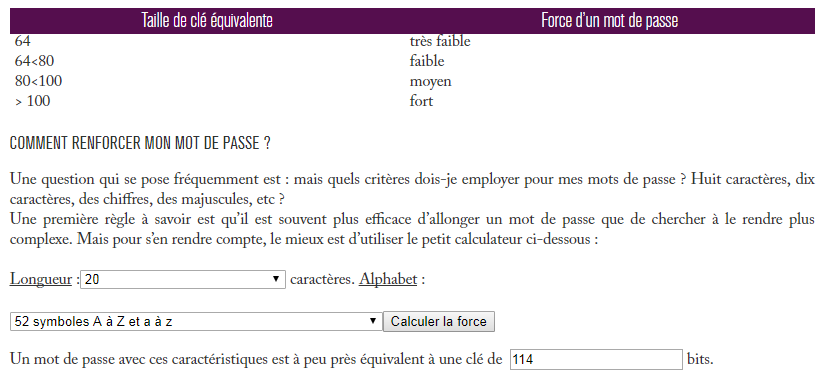 Outil et recommandations de l’ANSII(1)Renforcer son mot de passe par la longueur, plus la complexité de l’alphabet utiliséPas de mot de passe « fort » sous 16 caractères dans cet outil.
(1) Agence Nationale de la Sécurité des Systèmes d’Information
https://www.ssi.gouv.fr/administration/precautions-elementaires/calculer-la-force-dun-mot-de-passe/
ekino. |  @nissone  |  #ParisWeb
16
Créer un mot de passe robuste
Dictionnaire ? Phrases célèbres ? 
Le nom de mon chat ? De ma rue ?
ekino. |  @nissone  |  #ParisWeb
17
Exemple fort avec le moins de complexité à retenir
20 caractères minimum
Que des lettres
David, Chloé et Victor
DantonChantVacant
DaantonChaantVaacant
ekino. |  @nissone  |  #ParisWeb
18
Exemple fort avec le moins de caractères à taper
16 caractères minimum
Lettres, chiffres, 
! #$*% ? &[|]@^µ§ :/ ;.,<>°²³
V|père0rei//ett&
ekino. |  @nissone  |  #ParisWeb
19
Exemple fort une combinaison des deux
La cigale, ayant chanté Tout l'été, Se trouva fort dépourvue Quand la bise fut venue. 
Lc,acTl’é,StfdQlbfv.
Lc,@cTl’é,StfdQl/fv.
ekino. |  @nissone  |  #ParisWeb
20
Jeu
Le mot de passe ci-dessous est-il un mot de passe parfait ? 
PromenonsNousDansLesBois
20
------------------------

Oui

Non
5
10
15
ekino. |  @nissone  |  #ParisWeb
21
Jeu
Le mot de passe ci-dessous est-il un mot de passe parfait ? 
PromenonsNousDansLesBois
20
------------------------
Mémorisable 
Longueur 
Non existant 

Non
5
10
15
ekino. |  @nissone  |  #ParisWeb
22
Jeu
Le mot de passe ci-dessous est-il un mot de passe parfait ? 
M0nCah;erDanseAu3ain
20
--------------------

Oui

Non
5
10
15
ekino. |  @nissone  |  #ParisWeb
23
Jeu
Le mot de passe ci-dessous est-il un mot de passe parfait ? 
M0nCah;erDanseAu3ain
20
--------------------

Oui
Mémorisable 
Non connu 
Longueur 
Complexité 
5
10
15
ekino. |  @nissone  |  #ParisWeb
24
Jeu
Le mot de passe ci-dessous est-il un mot de passe parfait ? 
Fù5/>^jd’4q"f5!
---------------

Oui

Non
5
10
15
ekino. |  @nissone  |  #ParisWeb
25
Jeu
Le mot de passe ci-dessous est-il un bon mot de passe ? 
Fù5/>^jd’4q"f5!
---------------
Complexité 
Mémorisable 
Longueur 
+ caractères choisis 

Non
5
10
15
ekino. |  @nissone  |  #ParisWeb
26
Jeu
Le mot de passe ci-dessous est-il un mot de passe parfait ? 
M0nCah;erDanseAu3ain
20
--------------------

Oui

Non
5
10
15
ekino. |  @nissone  |  #ParisWeb
27
Jeu
Le mot de passe ci-dessous est-il un mot de passe parfait ? 
M0nCah;erDanseAu3ain
--------------------
Unique 

Non
5
10
15
ekino. |  @nissone  |  #ParisWeb
28
Pour aller plus loin sur les mots de passe
ANSII > Particulier > Précautions élémentaires :https://www.ssi.gouv.fr/particulier/precautions-elementaires/
Mot de passe, minuscules, majuscules et caractères spéciaux ? https://www.zenzla.com/tranche-de-vie/1431-mot-de-passe-minuscules-majuscules-caracteres-speciaux.html 
En combien de temps mon mot de passe pourra être craqué : https://howsecureismypassword.net/  
Mon mot de passe a-t-il « fuité » ? (via adresse e-mail)https://haveibeenpwned.com/
ekino. |  @nissone  |  #ParisWeb
29
Gérer ses mots de passe
Une base de données de vos mots de passe
Un seul mot de passe à retenir
Plus de mots de passe dans le navigateur (ni sur un papier, ni sur un post-it, nulle part)
ekino. |  @nissone  |  #ParisWeb
30
Gestionnaire de mot de passe selon ses besoins
Prise en main
Synchronisation
Mobile
Prix
Alertes 
Sauvegarder
ekino. |  @nissone  |  #ParisWeb
31
Exemples
1password 
Enpass 
Dashlane
KeePass 
Lastpass 
Et d’autres…
ekino. |  @nissone  |  #ParisWeb
32
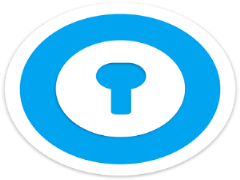 Enpass – https://www.enpass.io/
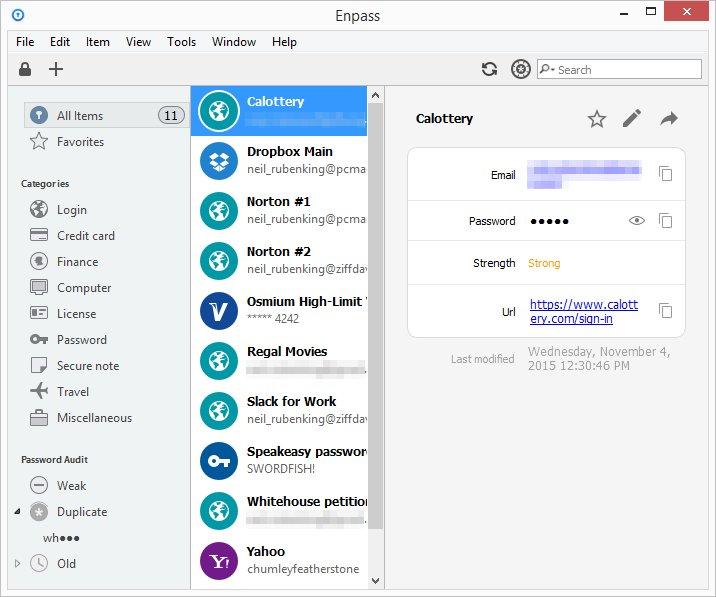 Logiciel propriétaire
Société basée en Inde
Gratuit sur desktop
Licence à vie par appareil mobile : 9,99 $
Synchronisation
Générateur de mot de passe
Effacement du presse-papier
Extensions navigateurs officielles
Informations sur la faiblesse des mots de passe
33
ekino. |  @nissone  |  #ParisWeb
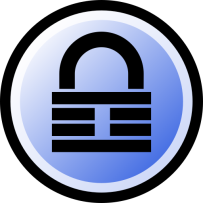 KeePass – http://keepass.info/
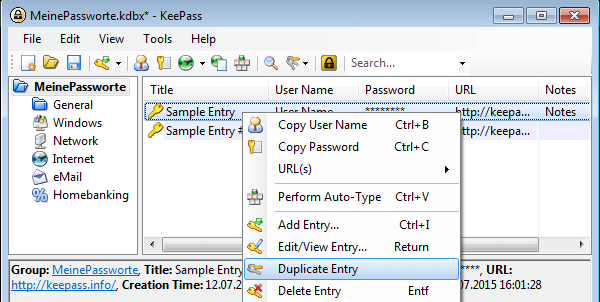 Open source
Certifié par l’ANSSI
Totalement gratuit
Bonne interopérabilité
Synchronisation par ajout d’extension
Extensions et applications tiers (confiance)
Générateur de mot de passe
Effacement du presse-papier
34
ekino. |  @nissone  |  #ParisWeb
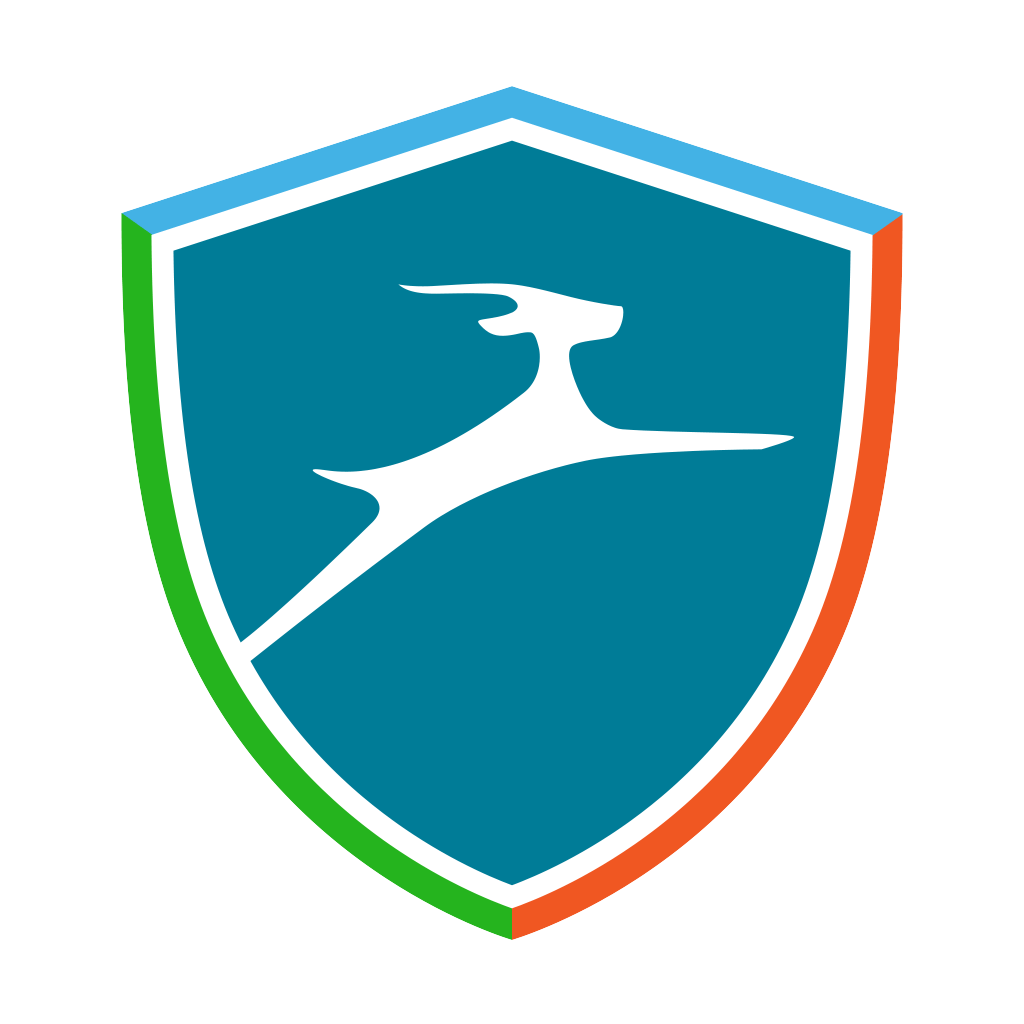 Dashlane – https://www.dashlane.com/
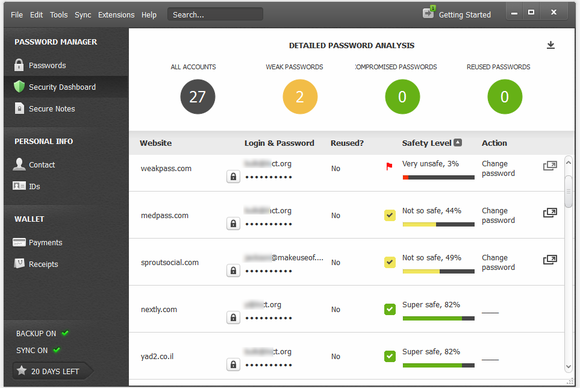 Logiciel propriétaire
Français
Bonne interopérabilité
Synchronisation payante (39,99 €/an)
Accès en ligne 
Information sur la faiblesse des mots de passe
Remplissage automatique de formulaires, adresses postales, numéros de CB, donnée personnelles
35
ekino. |  @nissone  |  #ParisWeb
Pour aller plus loin sur les gestionnaires de MdP
Mots de passe : on vous aide à choisir le gestionnaire qu'il vous faut, Next Impact, octobre 2016 : https://www.nextinpact.com/news/101627-mots-passe-on-vous-aide-a-choisir-gestionnaire-quil-vous-faut.htm 
Comparatif gestionnaire de mots de passe sécurisés, Under News, juin 2016 : https://www.undernews.fr/authentification-biometrie/comparatif-gestionnaire-de-mots-de-passe-securises.html
ekino. |  @nissone  |  #ParisWeb
36
La double-authentification
Mot de passe + code de vérification
Par appli plutôt que par SMS
« Two Factor Authentication » ou « 2FA » ou « Authentifications à deux facteurs »
ekino. |  @nissone  |  #ParisWeb
37
Exemples
Google
Facebook
Twitter
LinkedIn
ekino. |  @nissone  |  #ParisWeb
38
Facebook – Double-authentification
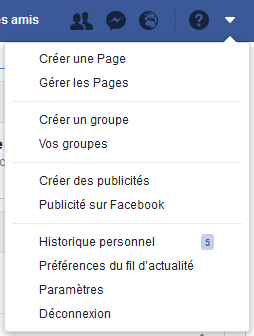 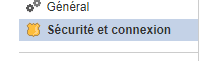 2
1
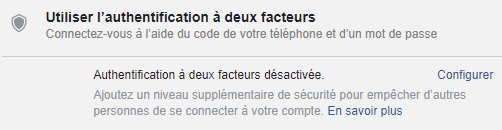 3
39
ekino. |  @nissone  |  #ParisWeb
Pour aller plus loin sur la double authentification
Comment activer la double authentification sur ses comptes Web, Les Numériques, janvier 2016http://www.lesnumeriques.com/vie-du-net/comment-activer-double-authentification-sur-comptes-web-a2575.html
ekino. |  @nissone  |  #ParisWeb
40
Protection des données
ekino. |  @nissone  |  #ParisWeb
41
Le chiffrement
« C’est facile »
En fait, pas tant que ça.
En fait, si.
ekino. |  @nissone  |  #ParisWeb
42
Aller aux « chiffrofêtes »
= cryptoparty
= Café Vie privée

https://café-vie-privée.fr
ekino. |  @nissone  |  #ParisWeb
43
Pour aller plus loin sur le chiffrement
Conférence « Organisez des cryptoparties ! » (vidéo et diaporama)Xavier Mouton-Dubosc, septembre 2016https://www.paris-web.fr/2016/conferences/organisez-des-cryptoparties.php
ekino. |  @nissone  |  #ParisWeb
44
Je stocke mes données …ou je les donne ?
Dropbox ? Evernote ?
Cozy Cloud, Digiposte, OwnCloud, NextCloud, etc.
Les CHATONS
ekino. |  @nissone  |  #ParisWeb
45
Pour aller plus loin sur l’hébergement de données
« Une avocate a réécrit les conditions d'utilisation d'Instagram comme si elles étaient expliquées à un enfant de 8 ans »Buisness Insider France, janvier 2017 http://www.businessinsider.fr/une-avocate-a-reecrit-les-conditions-dutilisations-dinstagram-comme-si-elles-etaient-expliquees-a-un-enfant-de-8-ans/ 
ToS;DR - Terms of Service; Didn't Read https://tosdr.org/ 
«  Auto-hébergement, fausse bonne idée » par aerishttps://www.april.org/auto-hebergement-fausse-bonne-idee-aeris 
CHATONS (Collectif des Hébergeurs Alternatifs, Transparents, Ouverts, Neutres et Solidaires) https://chatons.org/ 
Cozy Cloud  https://cozy.io/fr/
ekino. |  @nissone  |  #ParisWeb
46
Les logiciels et applications
ekino. |  @nissone  |  #ParisWeb
47
Les mises à jour
Faire les mises à jour.
Toutes. Toujours.
ekino. |  @nissone  |  #ParisWeb
48
Au niveau du navigateur
Le navigateur
Le moteur de recherche
Les plugins
ekino. |  @nissone  |  #ParisWeb
49
Exemple
Firefox
DuckDuckGo / Qwant / StartPage
ekino. |  @nissone  |  #ParisWeb
50
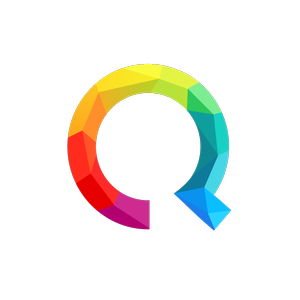 Qwant – https://www.qwant.com/
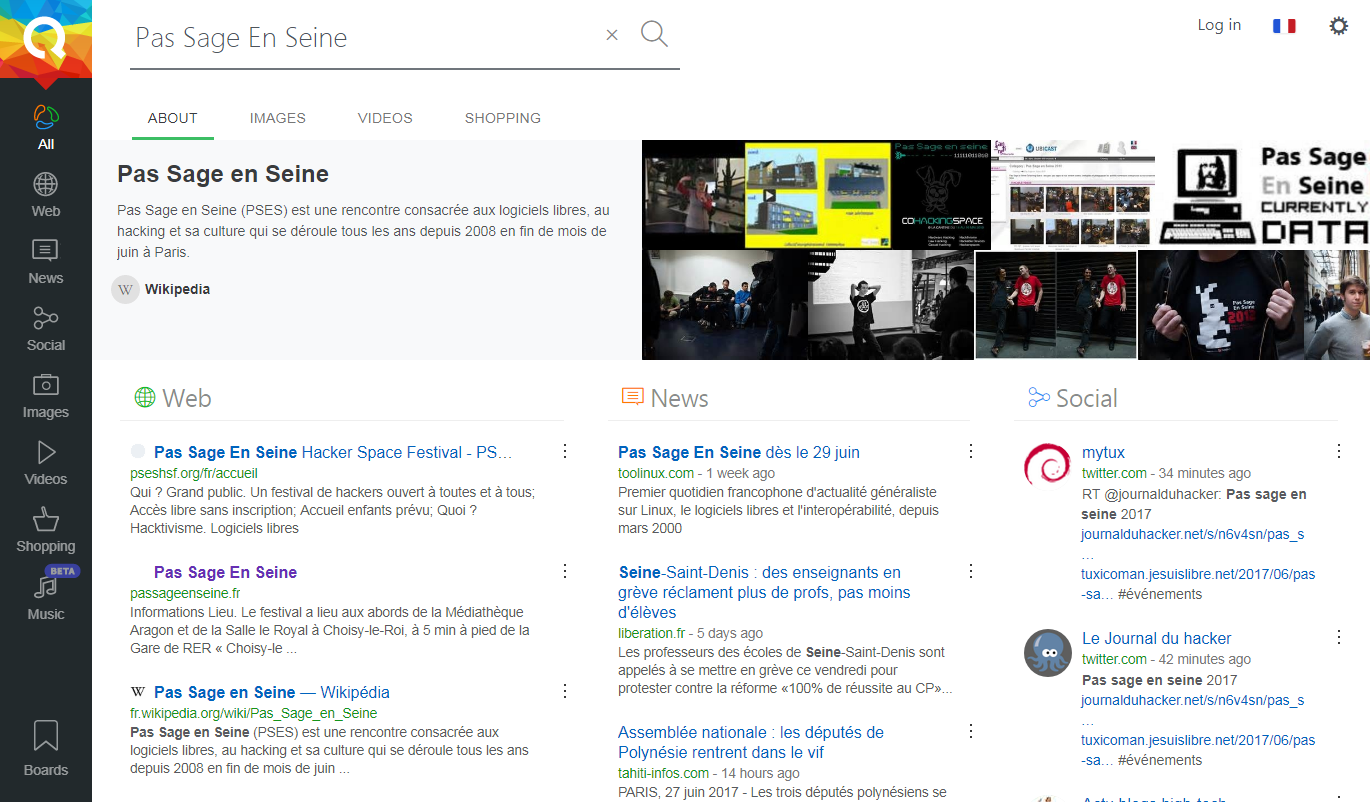 Ou DuckDuckGo
51
ekino. |  @nissone  |  #ParisWeb
Pour aller plus loin : exemple de plugins
HTTPS everywhere : force l’HTTPS dès que c’est possible https://www.eff.org/https-everywhere 
uBlock origin : bloqueur de publicité (plus éthique qu’adBlock)  https://addons.mozilla.org/fr/firefox/addon/ublock-origin/ 
Privacy Badger : bloque les boutons de réseaux sociaux qui nous traquent même quand on n’est pas connecté / qu’on n’a pas de compte https://www.eff.org/privacybadger
ekino. |  @nissone  |  #ParisWeb
52
Les logiciels alternatifs
Pas d’utilisation commerciale des données personnelles
ekino. |  @nissone  |  #ParisWeb
53
Exemple
Client mails
Favoris / à lire plus tard
Choisir une date
Etc.
ekino. |  @nissone  |  #ParisWeb
54
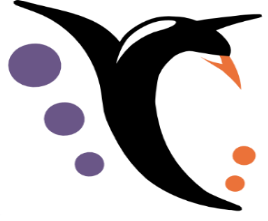 Dégooglisons Internet – https://degooglisons-internet.org/
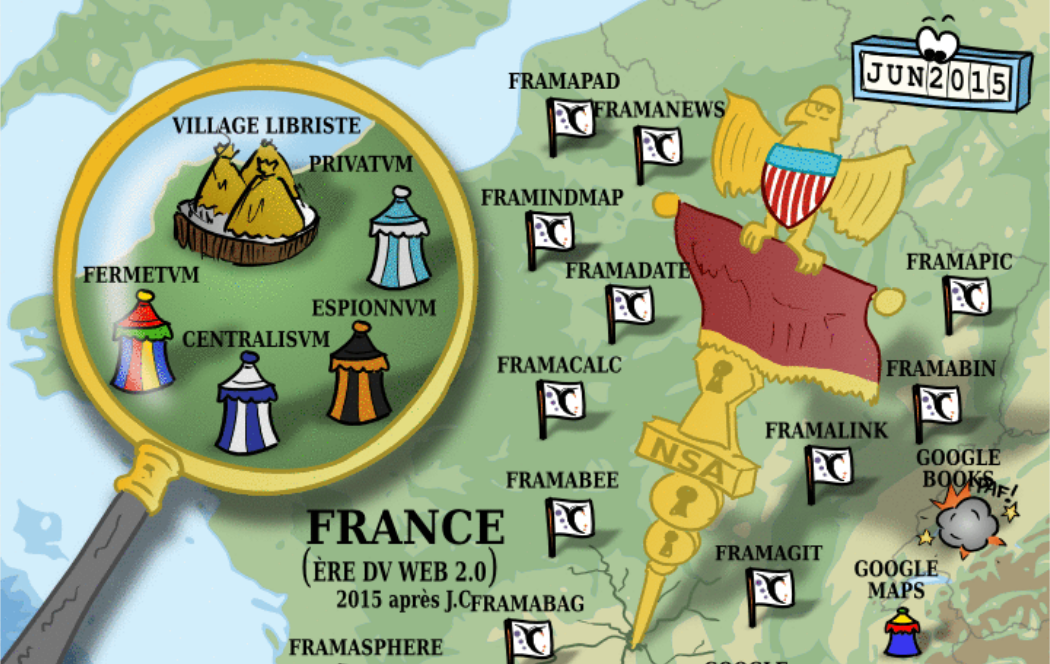 55
ekino. |  @nissone  |  #ParisWeb
Pour aller plus loin sur le choix des services et logiciels
Prism Break : Liste d’alternatives   https://prism-break.org/fr/ 
Bye bye GoogleLooma, juin 2107 http://looma.fr/bye-bye-le-moteur-de-recherche-google/
ekino. |  @nissone  |  #ParisWeb
56
Applications mobiles
Les autorisations
ekino. |  @nissone  |  #ParisWeb
57
Pour aller plus loin sur les applications mobiles
F-Droid (Catalogue d’applications mobiles gratuites et open source – à installer sur mobile via .apk) https://f-droid.org/ 
MyPermissionshttps://mypermissions.com/
ekino. |  @nissone  |  #ParisWeb
58
En vrac
ekino. |  @nissone  |  #ParisWeb
59
On aurait aussi pu parler de…
Fournisseur d’accès à Internet
Anti-virus (à jour, donc)
Fermeture automatique de la session
Le monde du libre
ekino. |  @nissone  |  #ParisWeb
60
Encore plus de liens
ekino. |  @nissone  |  #ParisWeb
61
S’informer, (se) sensibiliser – 1/2
Conférences sur l’hygiène numérique par Genma : https://blog.genma.fr/?Mes-conferences 
La Quadrature du Nethttps://www.laquadrature.net/fr/ 
Je n'ai rien à cacher : http://jenairienacacher.fr/ 
Contrôle tes donnéeshttps://controle-tes-donnees.net/  
La surveillance de masse est toxique pour nos libertés : la preuve !  https://blog.cozycloud.cc/post/2017/03/09/La-surveillance-de-masse-est-toxique-pour-nos-libertes-la-preuve 
«  Anatomie d'une désintoxication au Web sous surveillance » par Thibault Jouannic https://www.miximum.fr/blog/conf-pw-2017/
ekino. |  @nissone  |  #ParisWeb
62
S’informer, (se) sensibiliser – 2/2
Livre « Numérique : reprendre le contrôle », par Tristan Nitot et Nina Cercy : https://framabook.org/numerique-reprendre-le-controle/ 
Documentaire « Do Not Track » d’Arte :  https://donottrack-doc.com/fr/episode/1  
Adrienne Charmet : « Les données personnelles ne doivent plus être au cœur du business model »   https://cybercriminalite.wordpress.com/2017/05/25/adrienne-charmet-les-donnees-personnelles-ne-doivent-plus-etre-au-coeur-du-business-model/ 
Documentaire Citizenfour : https://fr.wikipedia.org/wiki/Citizenfour 
Livre : « La nouvelle servitude volontaire » de Philippe Vion-Duryhttps://www.fypeditions.com/nouvelle-servitude-volontaire-enquete-projet-politique-de-silicon-valley/
ekino. |  @nissone  |  #ParisWeb
63
Surveillance://de Tristan Nitot
Panorama, explications, exemples, pistes
http://standblog.org/blog/pages/Surveillance
ekino. |  @nissone  |  #ParisWeb
64
Nettoyer 1/2
Dégooglisons Internet  https://degooglisons-internet.org/ 
Fiches du CECIL https://www.lececil.org/node/7687 (PDF : https://www.lececil.org/sites/all/files/pj/201604.brochure.fiches_pratiques_cecil_defense_libertes_en_ligne.pdf)
Guide d’Hygiène numérique – Genmahttps://blog.genma.fr/?Guide-d-Hygiene-numerique-version-2016 
Contrôle tes données > Et par moi-même https://controle-tes-donnees.net/comment-reprendre-le-controle-par-moi-meme/
ekino. |  @nissone  |  #ParisWeb
65
Nettoyer 2/2
10 conseils et outils indispensables pour bien protéger vos données personnelles http://www.archimag.com/univers-data/2017/01/19/10-conseils-outils-indispensables-proteger-donnees-personnelles 
Comment j’ai repris en main ma vie numériquehttps://www.joffredolebrun.fr/mathonautes/comment-jai-repris-en-main-ma-vie-numerique/
Comment j'ai quitté Google et plaqué Microsoft https://blog.cyphergoat.net/degooglisation-3/
Calendrier de l’avent Cozy Cloud : https://www.myadvent.net/calendars/?id=60a3f8cf02141a43ec6efbd8a76a02a6
ekino. |  @nissone  |  #ParisWeb
66
Rencontrer, se faire aider
1er samedi http://premier-samedi.org/
Chiffrofête (Café Vie privé / Cryptoparty)https://café-vie-privée.fr/ 
Agenda du librehttp://agendadulibre.org/
ekino. |  @nissone  |  #ParisWeb
67
Contribuer
La Quadrature du Net – Participer https://www.laquadrature.net/fr/participer 
Framacolibri  https://framacolibri.org/
ekino. |  @nissone  |  #ParisWeb
68
Donner des sous
La Quadrature du Net – Soutenir : https://soutien.laquadrature.net/ 
Framasoft – Soutenir :  https://soutenir.framasoft.org/
ekino. |  @nissone  |  #ParisWeb
69
En conclusion
ekino. |  @nissone  |  #ParisWeb
70
Les petits pas faits aujourd’hui ?
Mot de passe de mon compte e-mail
Mises à jour (logiciels, applications, plugins)
Moteur de recherche par défaut de mon navigateur
D’autres ?
ekino. |  @nissone  |  #ParisWeb
71
Chaque petit pas compte pour une meilleure hygiène numérique pour vous, et pour les autres.Bravo pour le ou les pas faits aujourd’hui !
ekino. |  @nissone  |  #ParisWeb
72
Remerciements
Je remercie les gens qui ont jalonné mon parcours sur le chemin de l’hygiène numérique jusque là. Pour la prise de conscience, pour leur vulgarisation : Amaëlle Guiton, Axel Pavageau, Matthias Dugué, Tristan Nitot, Xavier Mouton-Dubosc ; pour leur temps et les réponses à mes questions, leur aide dans la préparation de cet atelier : Iounes Gardon, Julien Wajsberg, Romélus Girard, Stéphane Deschamps.
Quitte à faire des remerciements, de tout cœur, je remercie les associations qui nous informent, vulgarisent, nous outillent et nous protègent : La Quadrature du Net et Framasoft, par exemple.
ekino. |  @nissone  |  #ParisWeb
73
Cette présentation
Cette présentation est une version actualisée de celle présentée à Pas Sage En Seine en juin 2017.

Le contenu de cette présentation est distribué sous licence Creative commons BY-SA.
Cela veut dire que vous pouvez réutiliser le contenu, le modifier et le diffuser si vous en citez l’origine et si vous partagez selon les mêmes conditions.

Le graphisme est la propriété d’ekino.

À propos de cette présentation : http://articles.nissone.com/2017/07/atelier-hygiene-numerique-paris-web-2017/ 
Lien direct raccourci : http://nissone.com/hn2-pw17
ekino. |  @nissone  |  #ParisWeb
74
Contacts
Paris Web
https://www.paris-web.fr/   
@parisweb

Ekino
http://www.ekino.com/  
@ekinoExperts
@3k1n0 

Delphine Malassingne
http://nissone.com/  
@nissone
@framapiaf@DelphineM
ekino. |  @nissone  |  #ParisWeb
75